Denke global!

Think globally!
Projekt Erasmus+/ eTwinning„Myśl globalnie!”
Sprawozdanie i podsumowanie
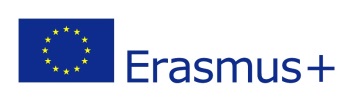 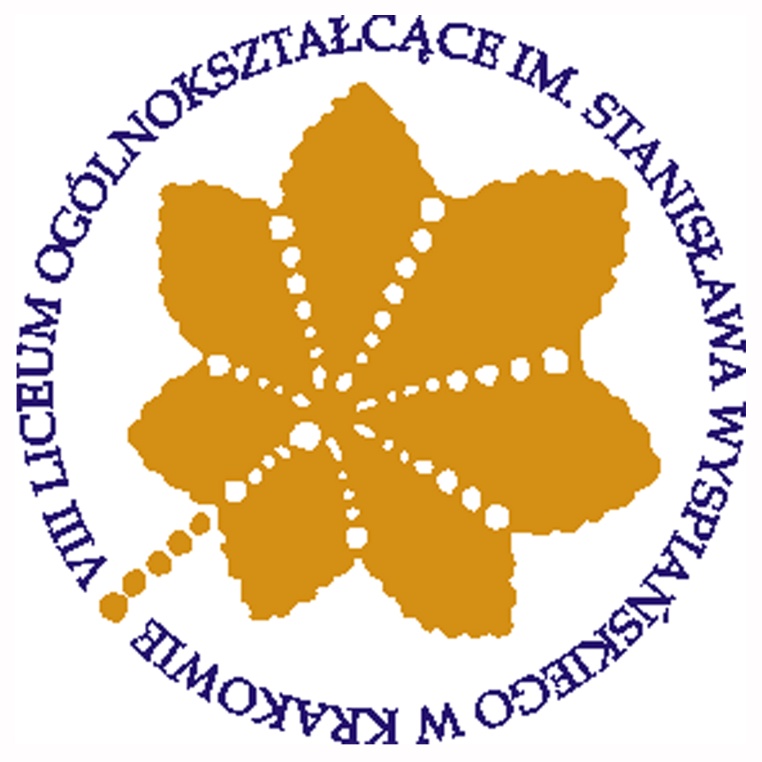 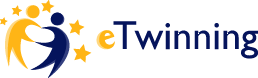 Czas trwania: 2 lata  2016/2017 i 2017/2018

Język pracy: j. niemiecki i j. angielski

Cele:

rozwinięcie u uczniów kompetencji międzykulturowych 
      – standardów pracy i komunikacji w zespole    
      międzynarodowym


wypracowanie metod, technik pracy i niezbędnych narzędzi do nauczania kompetencji międzykulturowych 
      w szkole
Informacjeogólne o projekcie
VIII LO Kraków – szkoła koordynująca

Halepaghen Schule Buxtehude – szkoła partnerska

Katedral Skolan Växjö – szkoła partnerska

Liceo Sesto Properzio  Asyż – szkoła partnerska

Nemet Nemzetisegi Gimnazium es Kollegium Budapeszt – szkoła partnerska


Instytucje i organizacje wspierające:
Instytut Europeistyki UJ
Polska Akcja Humanitarna PAH
instytucje i organizacje działające w regionach szkół partnerskich np. „Lekarze bez granic”, „Centro Pace”
Instytucje uczestniczącei wspierające
Projekty tematyczne realizowane w systemie liniowym:

Edukacja i rynek pracy

Opieka medyczna

Zmiany klimatyczne i ochrona środowiska naturalnego

Kryzys uchodźców w Europie

Różnorodność kulturowa 

Dodatkowo (przez cały czas trwania projektu):

6.    Aktywny obywatel Europy
Problematyka projektu
1. Dialog międzykulturowy budowany na platformie edukacyjnej eTwinning w TwinSpace projektu
(przez cały czas trwania projektu)

2. Międzynarodowe spotkania projektowe 
     1. Kraków – październik 2016
      2. Buxtehude – styczeń 2017
      3. Växjö – kwiecień 2017
      4. Asyż – październik 2017
      5. Budapeszt – marzec 2018

3. Kampanie informacyjne dla społeczności lokalnej
     w ramach:
     1. Tygodnia Edukacji Globalnej (14-20. 11. 2016)
      2. Światowego Dnia Sprawiedliwości Społecznej (20-25.03.2017)
      3. Międzynarodowego Dnia Ziemi (24-27.04.2017)
      4. Międzynarodowego Dnia Migrantów (14-19.12.2017)
      5. Światowego Dnia różnorodności Kulturowej (25-30.05.2018)
Obszary działań projektowych
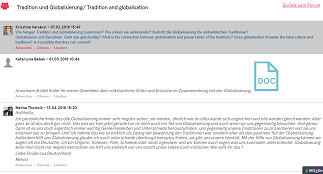 Dialog międzykulturowy na platformie edukacyjnej eTwinning
Dyskusje prowadzono w 30 forach tematycznych.

Dyskutowano na 134 tematy. 

Liczba artykułów - 286
Liczba krótszych komentarzy - 343
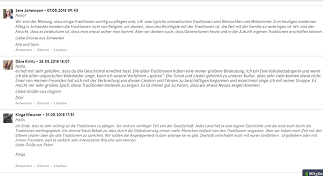 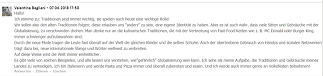 Technika: artykuł – komentarz – komentarz …
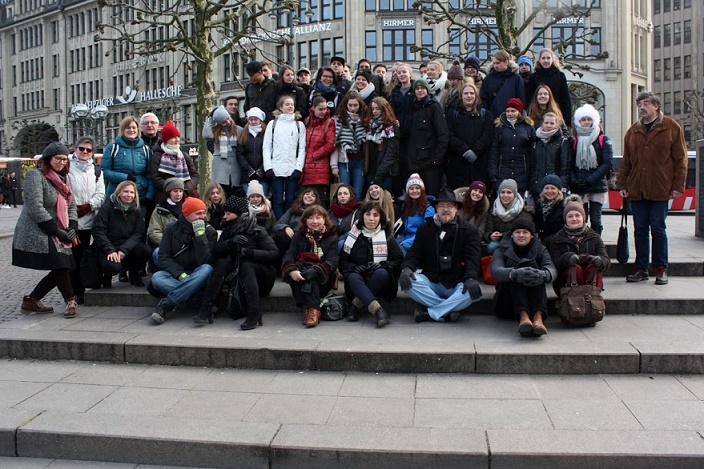 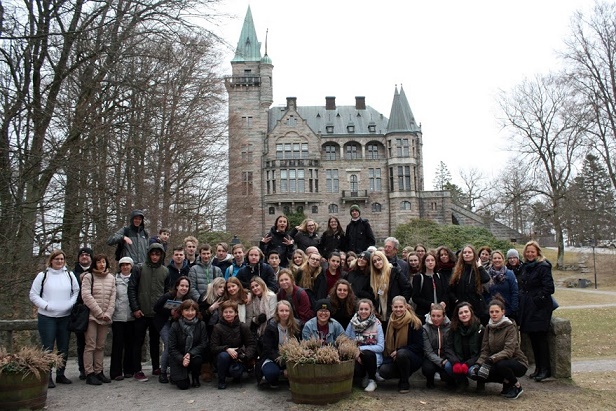 Międzynarodowe spotkania projektoweMiędzykulturowaklasarazem 150 uczniów
Växjö 2017
Buxtehude 2017
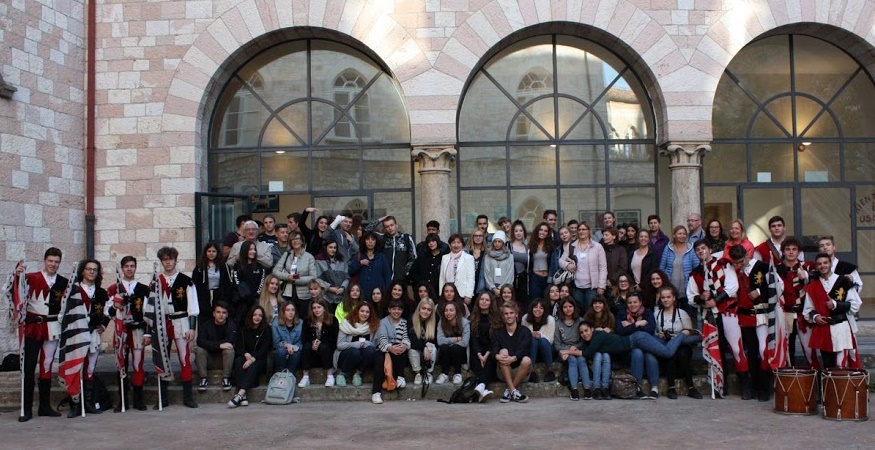 Buxtehude 2017
Asyż 2017
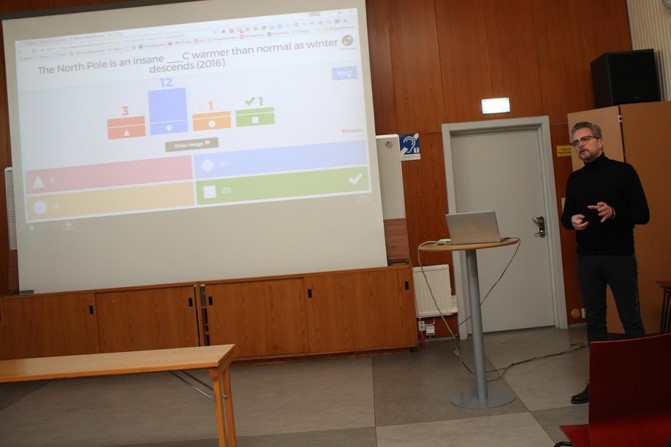 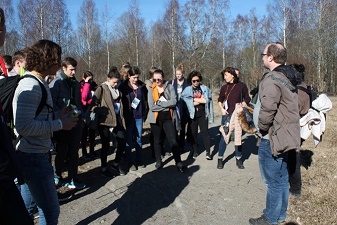 Wykłady i warsztaty tematyczne w klasiemiędzykulturowej
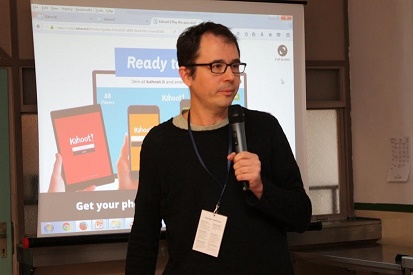 Warsztaty nauczyciela geografii “Causes and consequences of climate change” 
i lekcja biologii w terenie  
Växjö 2017
Wykład nauczyciela geografii „Wymarłe kultury w odległych krajach”
Budapeszt 2018
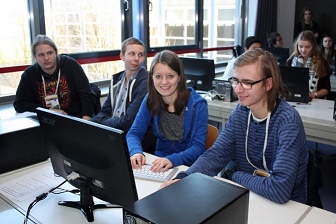 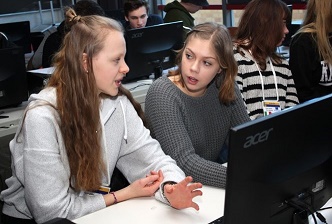 Warsztaty TwinSpace – wspólne pisanie komentarza
Buxtehude 2017
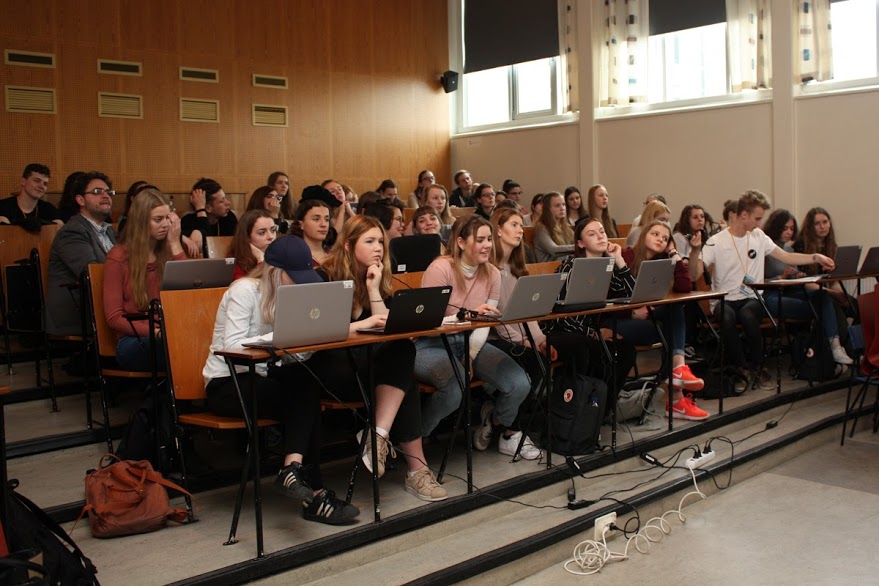 Warsztaty obejmowały:
Poznanie narzędzi Twinspace
Omówienie cech 
        dobrego komentarza
Pisania komentarza 
       wspólnie z partnerem
Växjö 2017
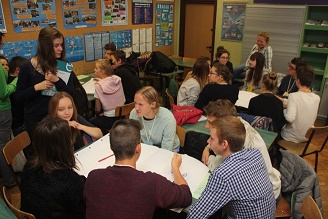 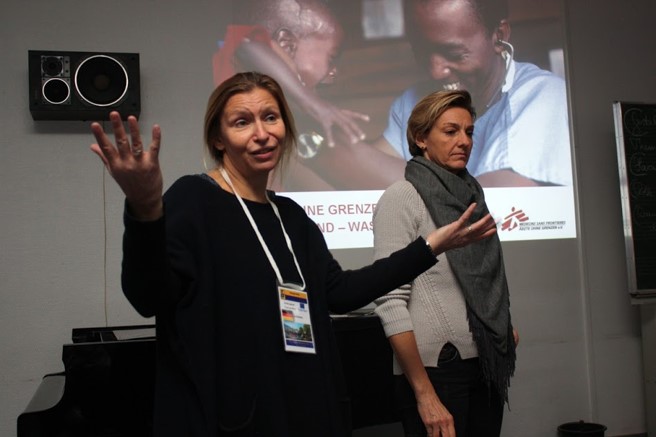 Spotkania z przedstawicielami instytucji lub organizacji danego regionu
Warsztaty Polskiej Akcji Humanitarnej, Kraków 2016
Warsztaty „Lekarze bez granic”, Buxtehude 2017
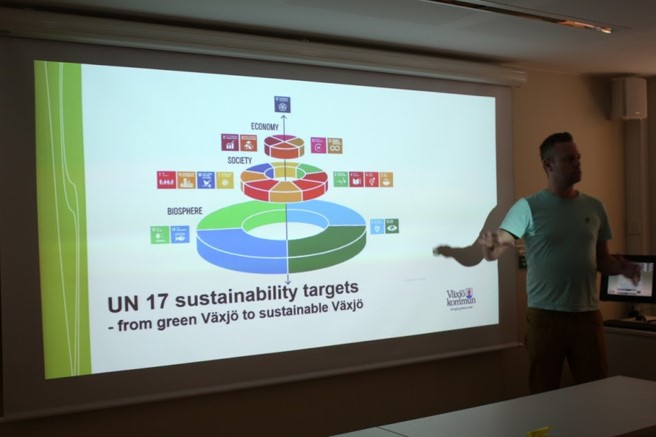 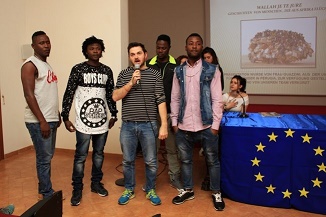 Spotkanie w ratuszu „Växjö – zielone miasto”, Växjö 2017
Spotkanie z Centro Pace Assisi, Asyż 2018
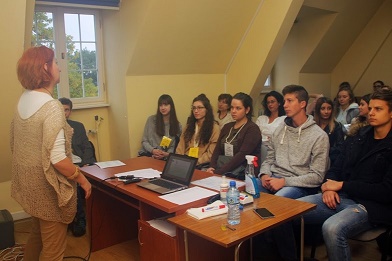 Warsztaty w Instytucie Europeistyki Uniwersytetu Jagiellońskiego „Kompetencje na europejskim rynku pracy”
Kraków 2016
Wykłady i warsztaty na uniwersytecie
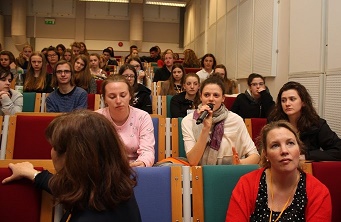 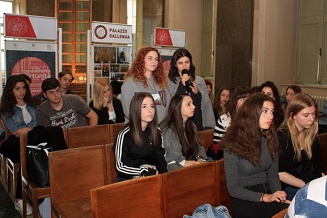 Warsztaty na Uniwersytecie Linneusza w Växjö 2017             Warsztaty na Uniwersytecie w Perugii 2017
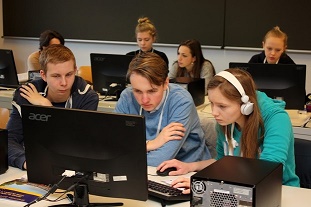 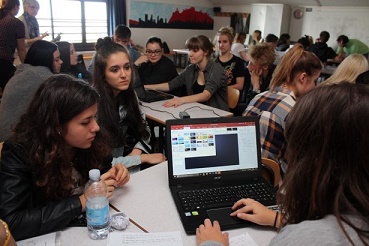 Praca nad projektem 
w grupie międzynarodowej
Asyż 2017
Buxtehude 2017
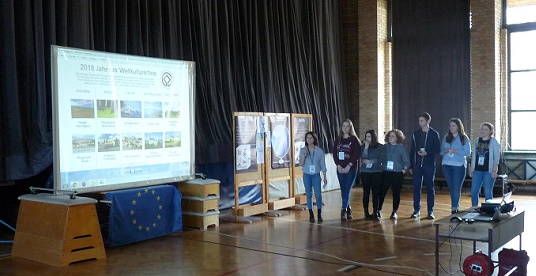 Budapeszt 2018
Praca nad projetem w grupie międzynarodowej
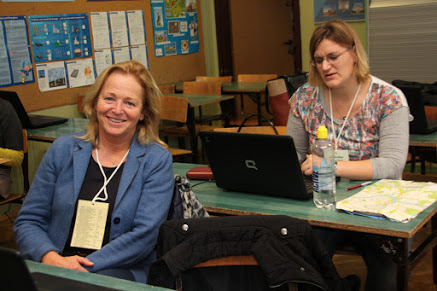 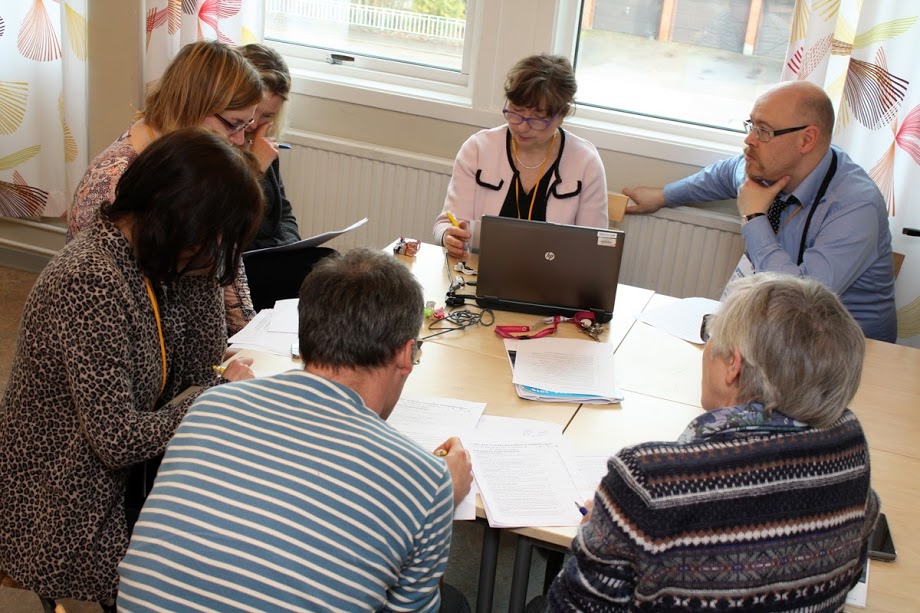 Praca nauczycieli nad Curriculum Kompetencji Międzykulturowych
Växjö 2017
Kraków 2016
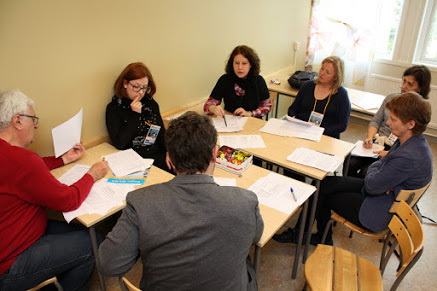 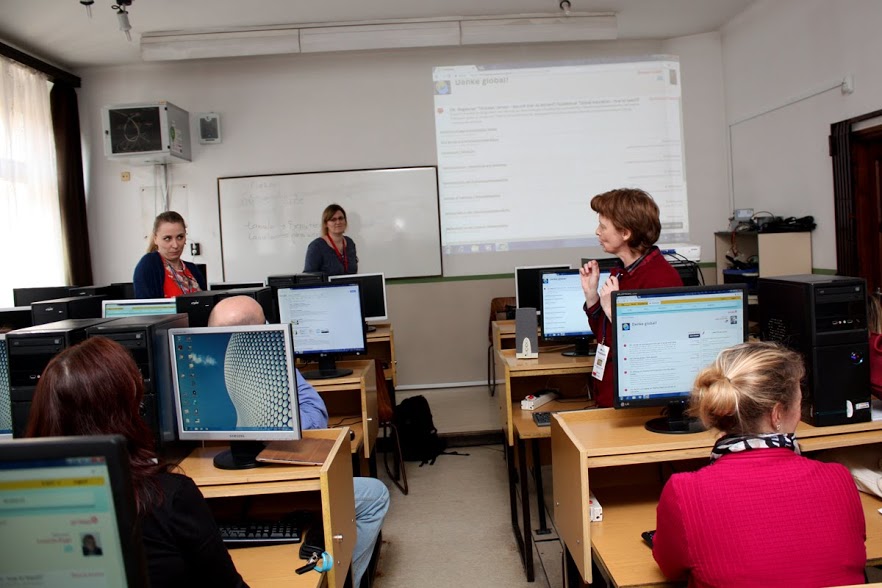 Växjö 2017
Budapeszt 2018
Praca nad projetem w grupie międzynarodowej
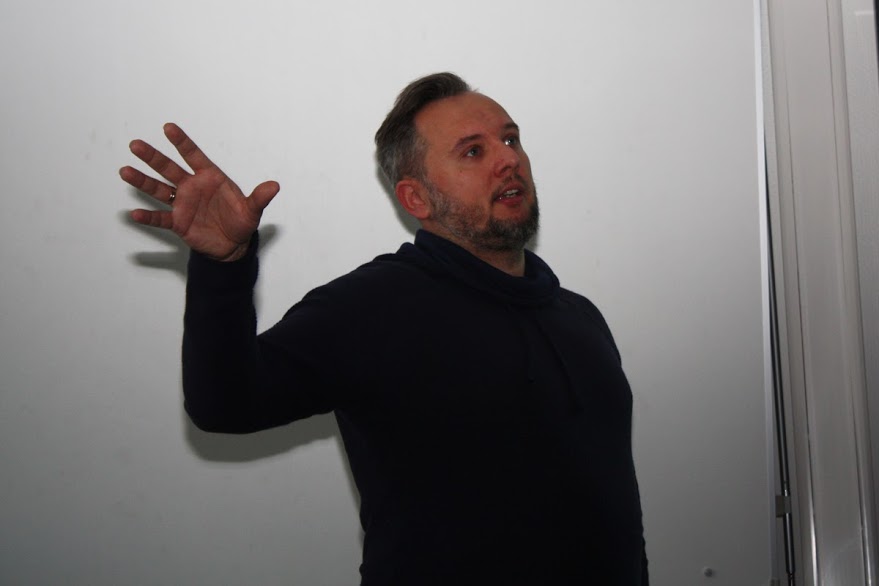 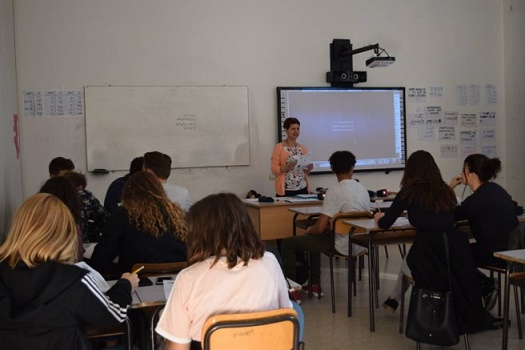 Lekcje w klasie międzykulturowejrazem 22 lekcje
Lekcja WOK-u z prof. T. Włoczkowskim, Buxtehude 2017
Lekcja j. niemieckiego z prof. R. Kopeć, Asyż 2018
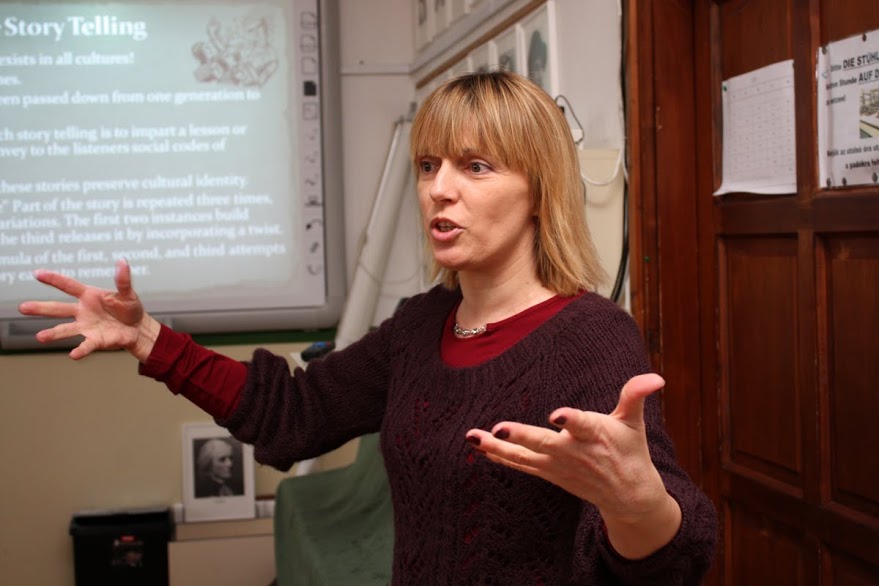 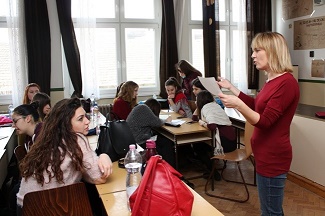 Lekcja j. angielskiego z prog. A. Grochowską, Budapeszt 2018
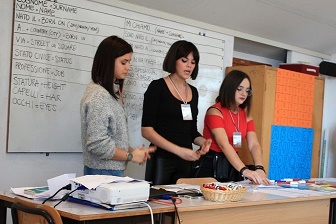 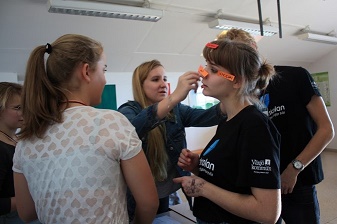 Lekcja języka polskiego,szwedzkiego, włoskiego, węgierskiego, i dialektu Plattdeutsch
Lekcja języka włoskiego, Asyż 2018
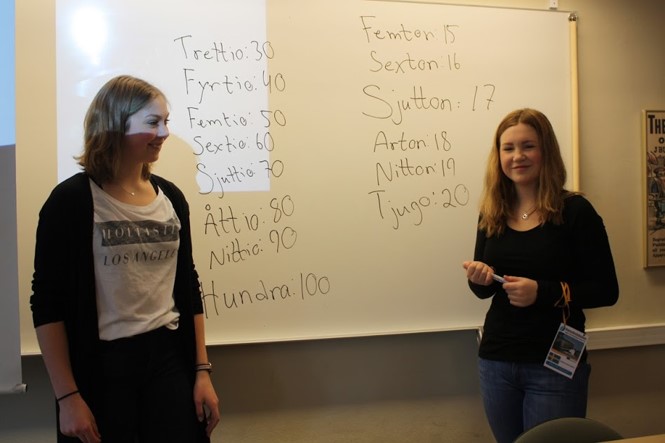 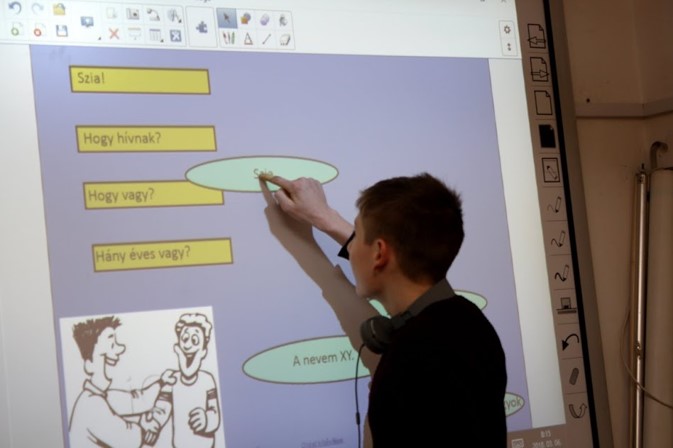 Lekcja języka węgierskiego, Budapeszt 2018
Lekcja języka szwedzkiego,  Växjö 2017
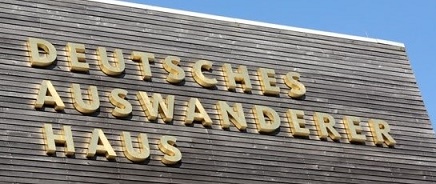 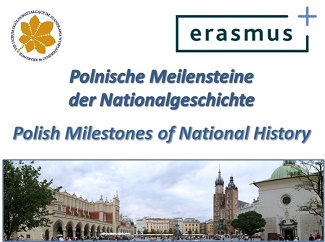 Kamienie milowe historii poszczególnych krajów Europy
Buxtehude 2017
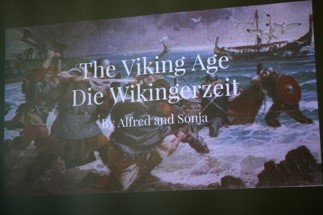 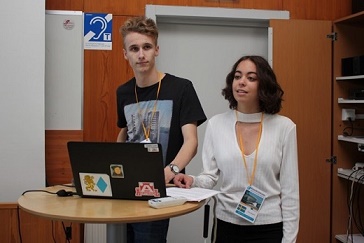 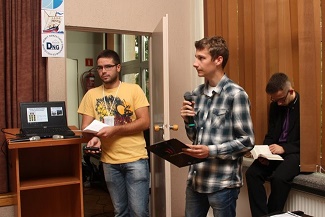 Kraków 2016
Kraków 2016
Växjö 2017
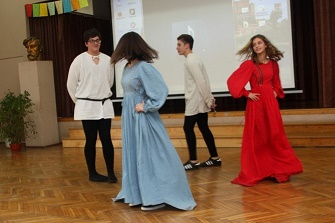 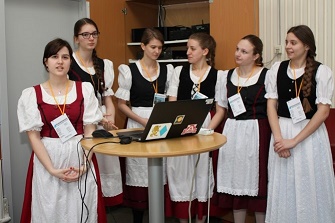 Prezentacja kultury swojego  kraju
Grupa węgierska, Växjö 2017
Grupa włoska, Kraków 2016
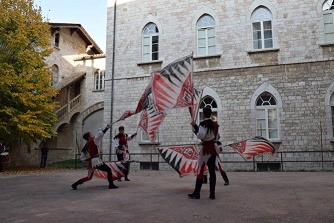 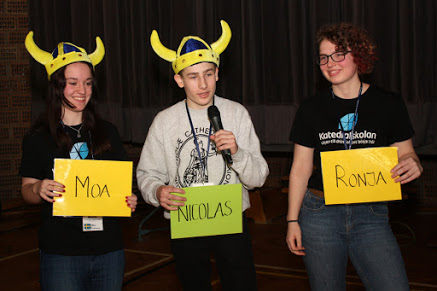 Grupa szwedzka, Budapeszt 2018
Uczniowie włoscy, Asyż 2018
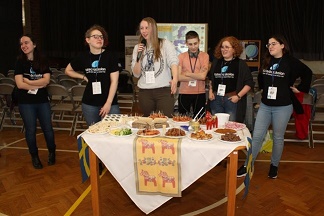 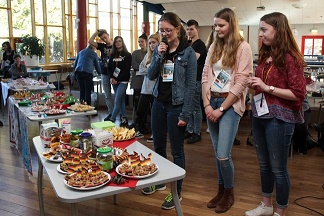 Bufet międzynarodowy
Budapeszt 2018
Växjö 2017
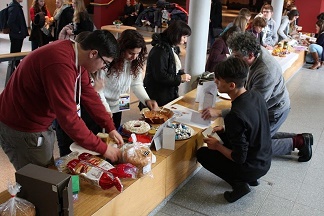 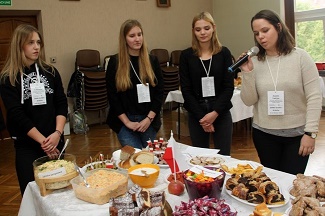 Buxtehude 2017
Kraków 2016
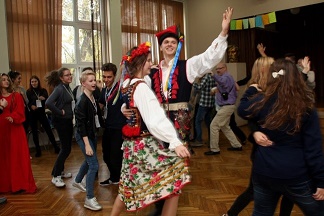 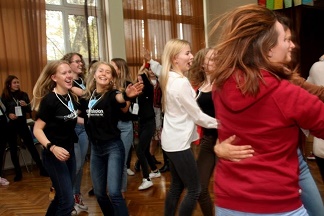 Lekcja tańca narodowego lub ludowego
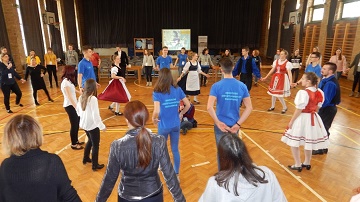 Lekcja „Krakowiaka”
W VIII LO
 Kraków 2016
Lekcja węgierskiego tańca narodowego 
w DNG
Budapeszt 2018
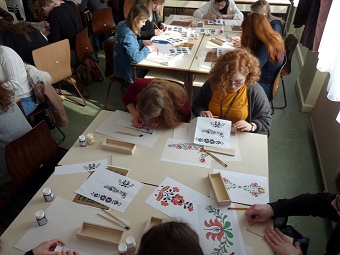 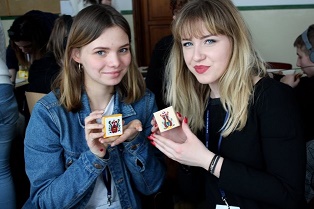 Lekcja sztuki ludowej
Warsztaty węgierskiej sztuki ludowej w DNG,  Budapeszt 2018
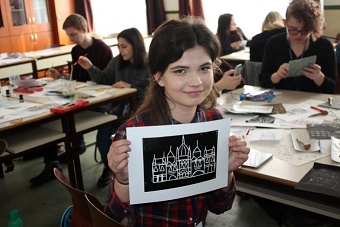 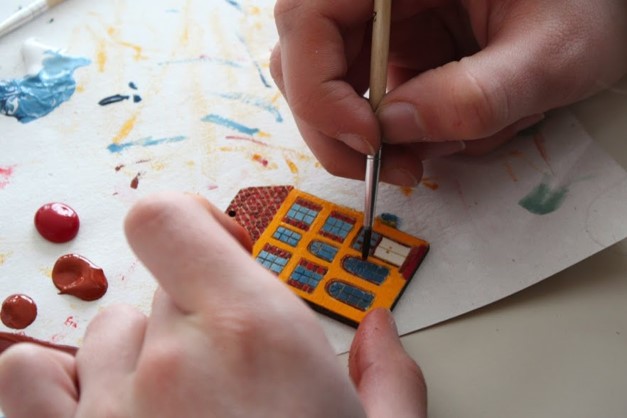 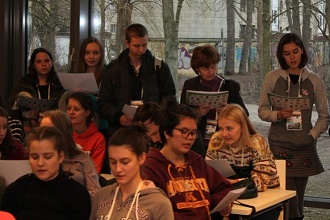 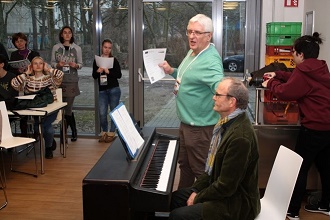 Wspólne śpiewanie w różnych językach
Wspólne śpiewanie w dialekcie Plattdeutsch, Buxtehude 2017
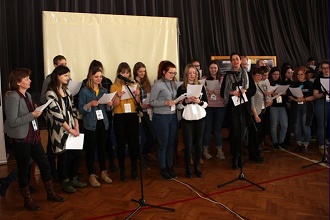 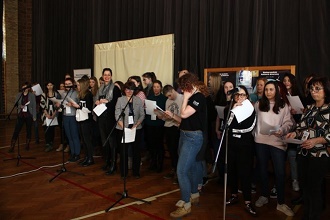 Wspólne śpiewanie hymnu Unii Europejskiej,  Budapeszt 2018
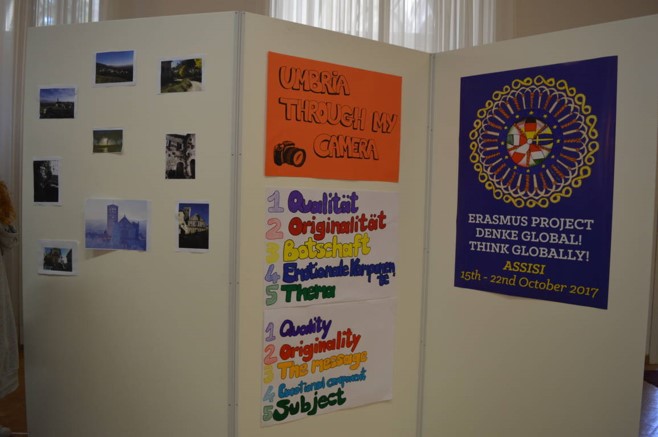 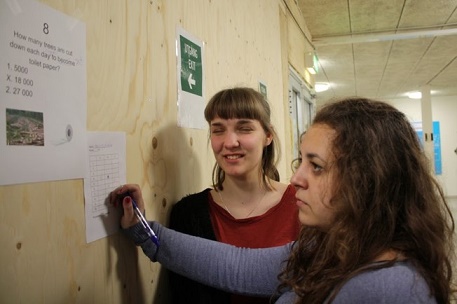 Quizy i Konkursy
Quiz o Szwecji, Växjö 2017
Konkurs fotograficzny „Toskania na fotografii”, Asyż 2018
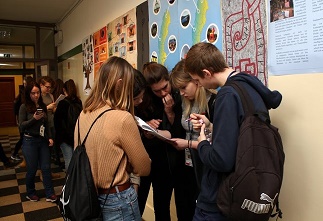 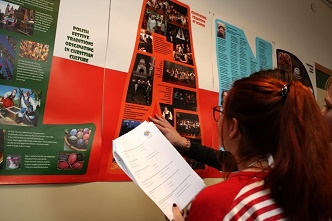 Quiz  Różnorodność kulturowa – naszym bogactwem”, „Budapeszt 2018
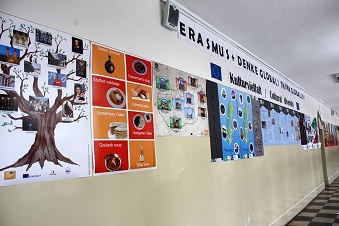 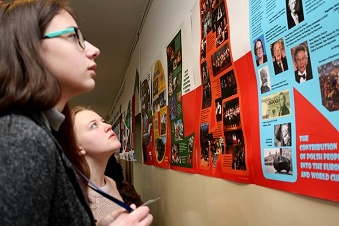 Wspólna wystawa „Różnorodność kulturowa – bogactwem świata”
Wystawa „Różnorodność kulturowa – bogactwem świata”, Budapeszt marzec 2018
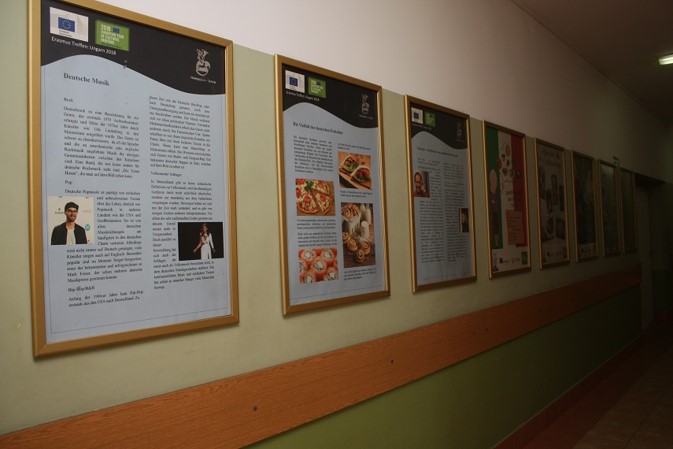 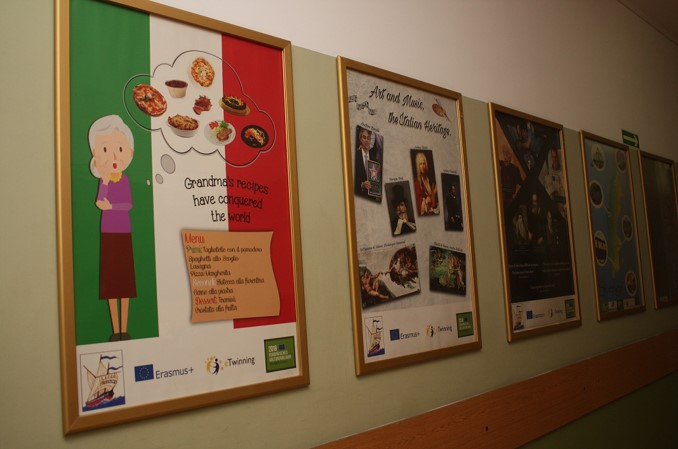 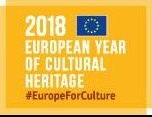 Wystawa „Różnorodność kulturowa – bogactwem świata, Kraków maj/czerwiec 2018
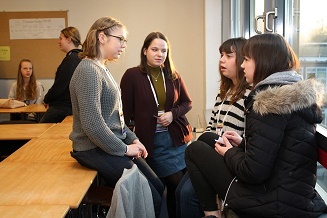 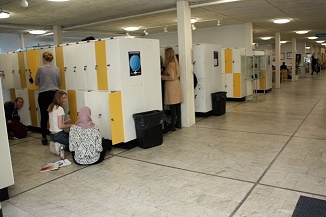 Poznawanie rzeczywistości szkolnej
Buxtehude 2017
Växjö 2017
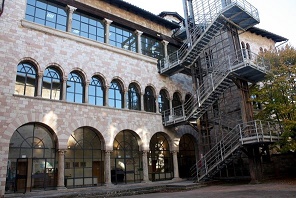 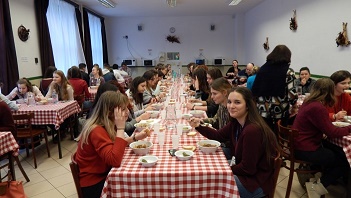 Asyż 2018
Budapeszt 2018
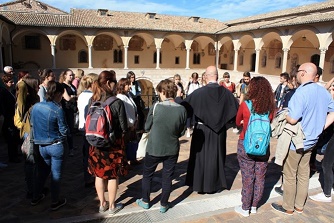 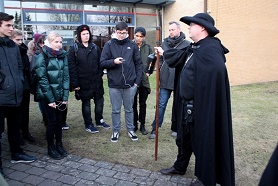 Poznawanie miasta i okolicy
Spacer po mieście, Buxtehude 2017
W Bazylice św. Franciszka, Asyż 2018
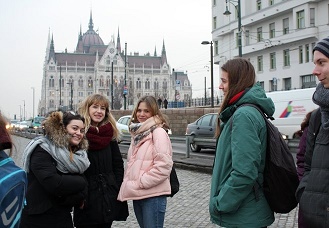 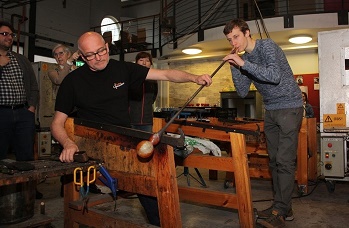 W  Fabryce szkła Kosta, Växjö 2017
Spacer po mieście, Budapeszt 2018
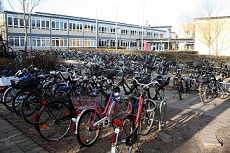 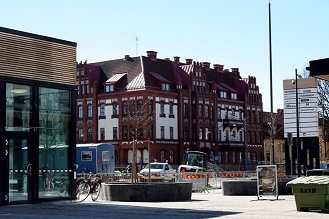 Poznawanie realiów życia w innych krajach
Växjö 2017
Buxtehude 2017
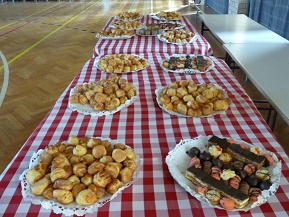 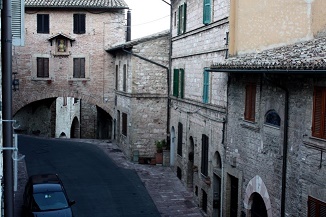 Asyż 2018
Budapeszt 2018
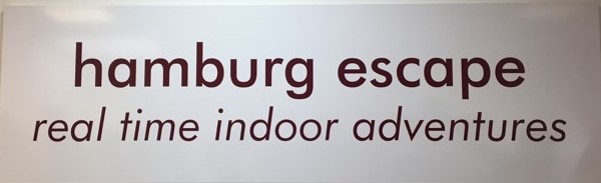 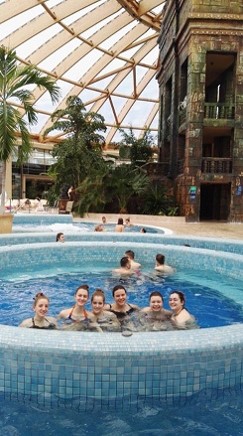 Wspólne spędzanie czasu wolnego
Buxtehude 2017
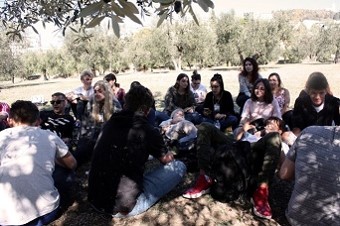 Podczas przerwy w szkolnym ogrodzie oliwnym,
                                                                             Asyż 2018
W  Parku wodnym, Budapeszt 2018
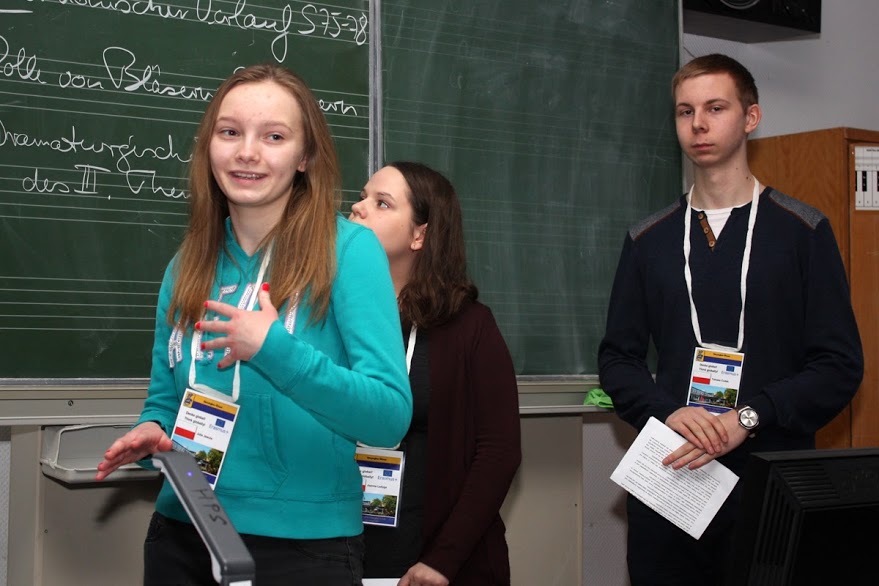 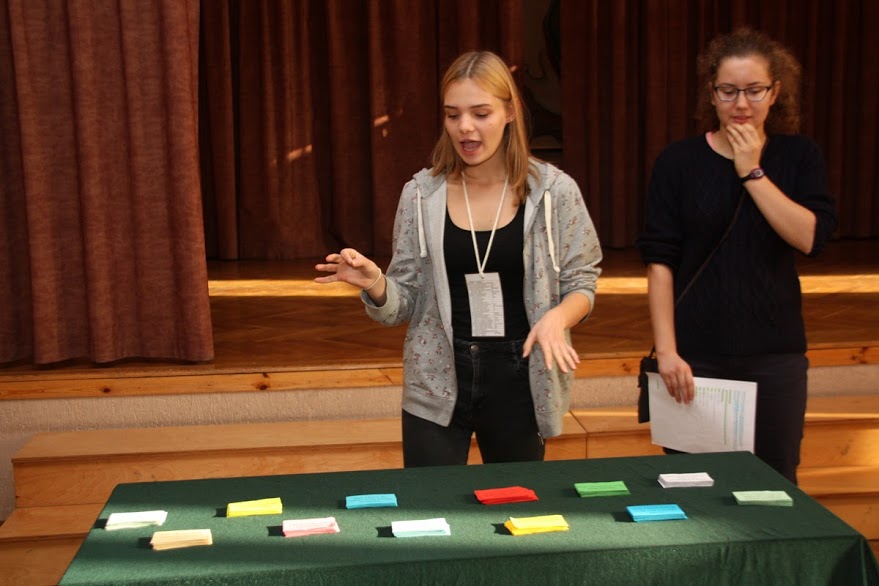 Wystąpienieprzed międzynarodową publicznością
Buxtehude 2017
Kraków 2016
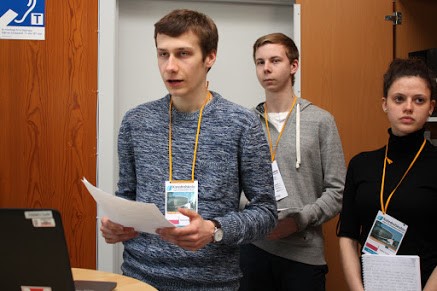 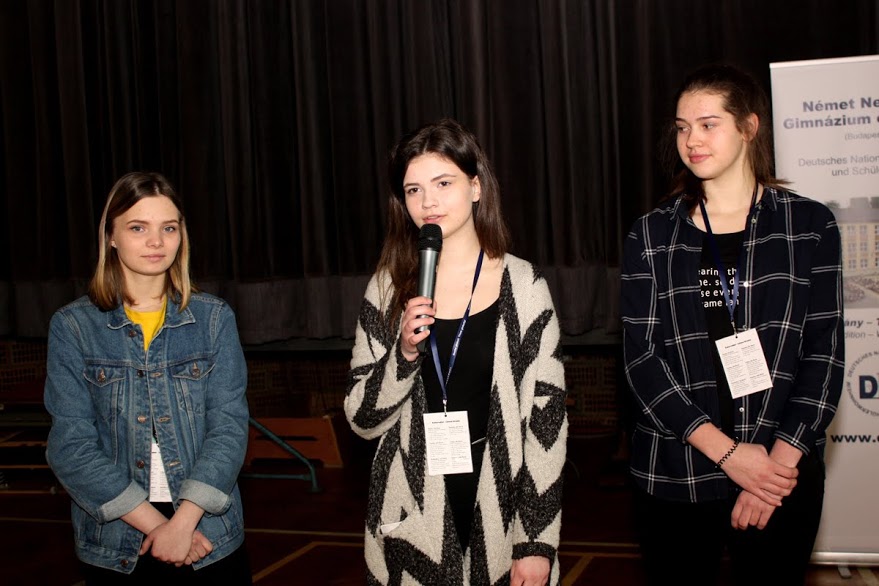 Växjö 2017
Budapeszt 2018
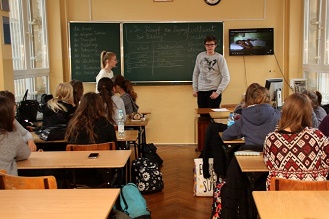 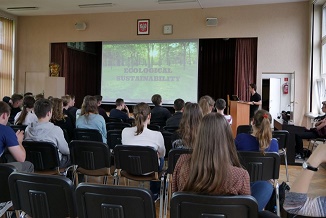 Kampanie informacyjne razem ponad 200 lekcji, w których uczestniczyło przeszło 2000 uczniów
Lekcja niemieckiego „Dostęp do edukacji”, Kraków 2016
Godzina wychowawcza „Równowaga ekologiczna, Kraków 2017
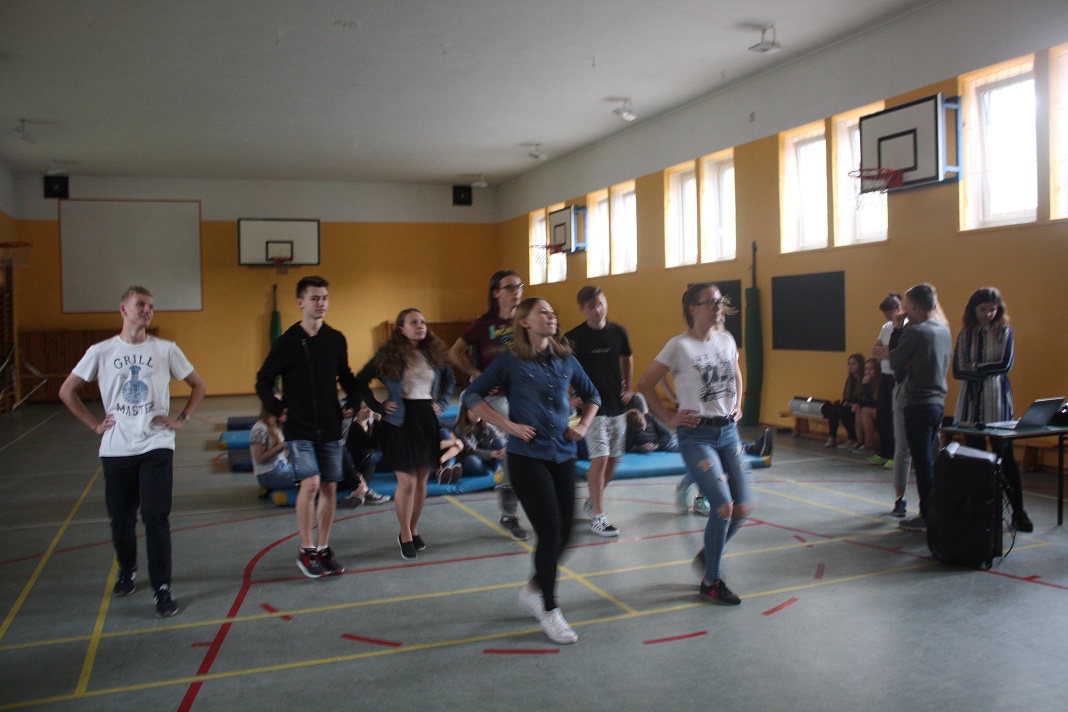 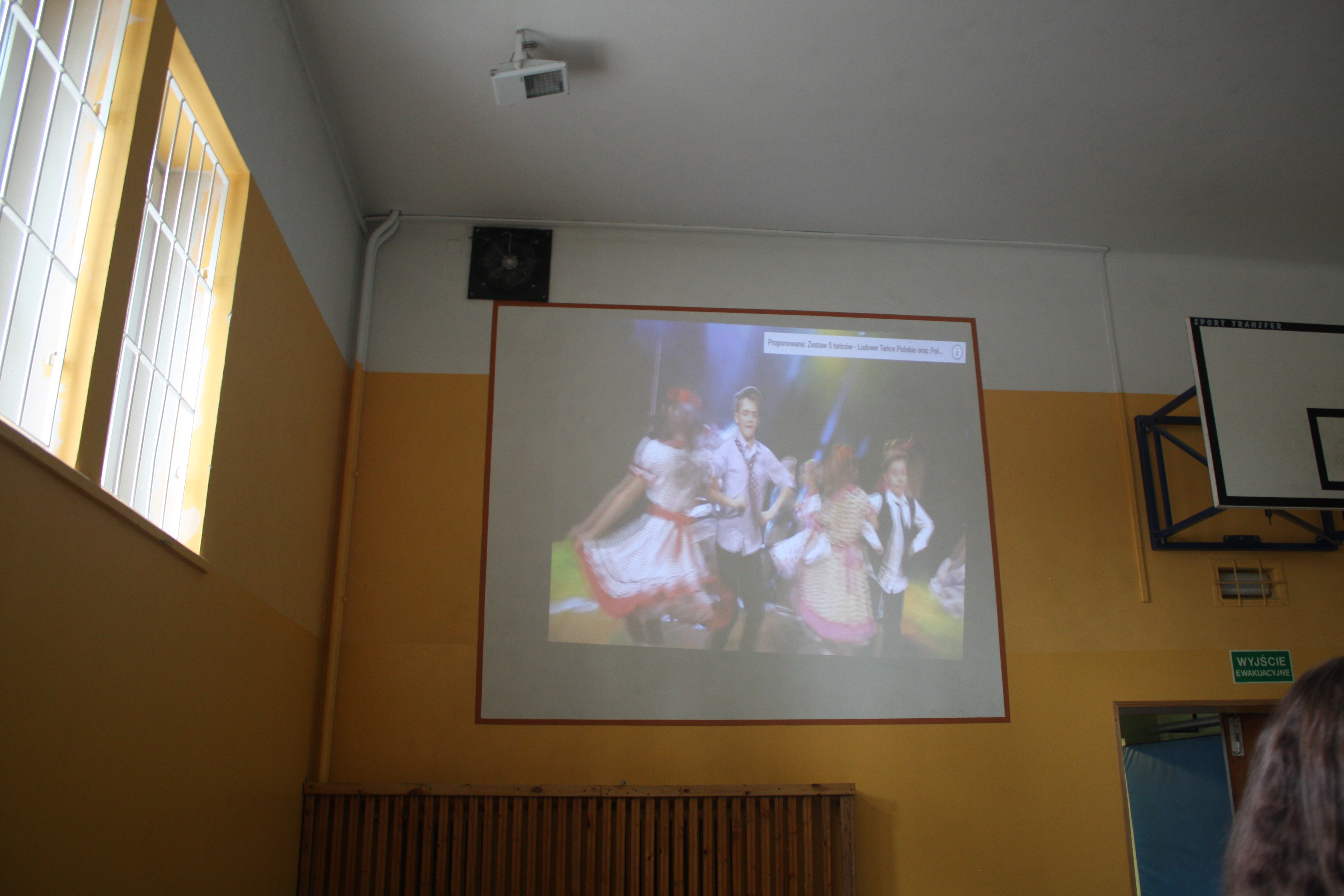 Gra terenowa „Różnorodność kulturowa”, Kraków 2018
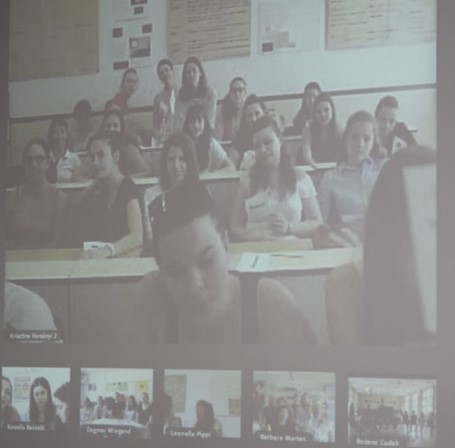 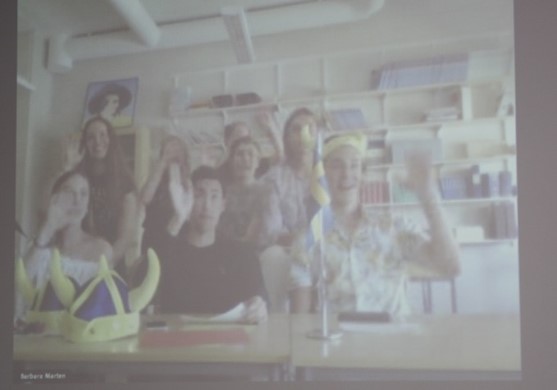 Wideokonferencja
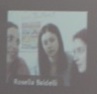 Växjö
Budapeszt
Wideokonferencja w VIII LO
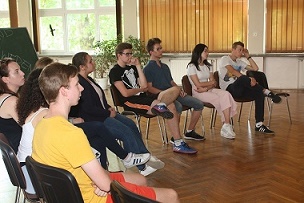 Asyż
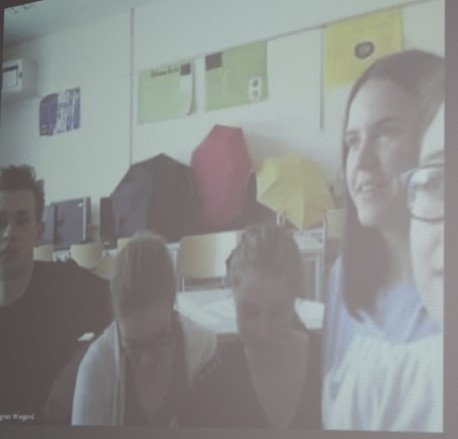 Kraków 2018
Buxtehude
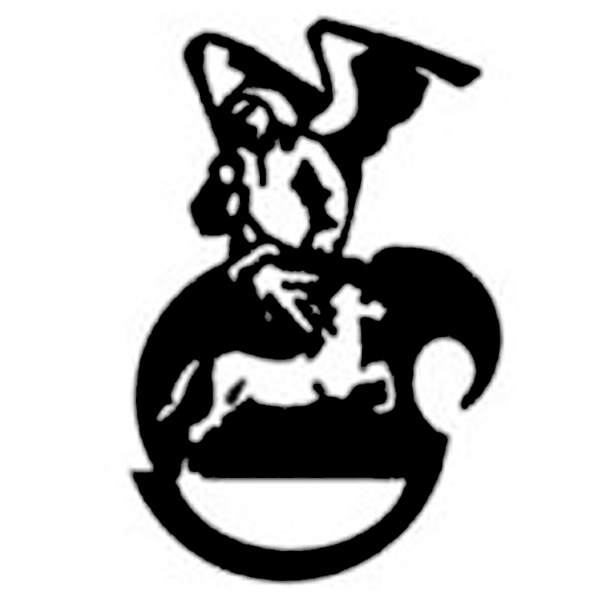 Rezultaty pracy
2 kolejne edycje międzynarodowego czasopisma „Miteinander” – przeszło 700 prac uczniów i nauczycieli

Publiczne TwinSpace projektu – 55 stron in 273 podstrony

Curriculum kompetencji międzykulturowych  - katalog, ankieta samooceny, certyfikat, wskazówki nauczycieli

Przewodnik dla nauczycieli „Edukacja globalna – jak uczyć?” – 20 scenariuszy lekcji, refleksje uczniów i nauczycieli
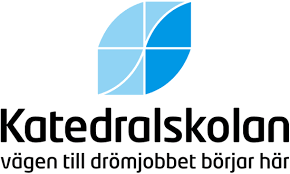 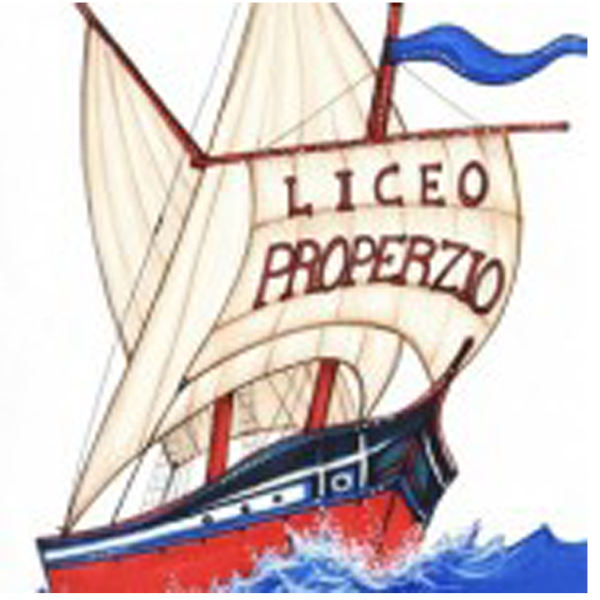 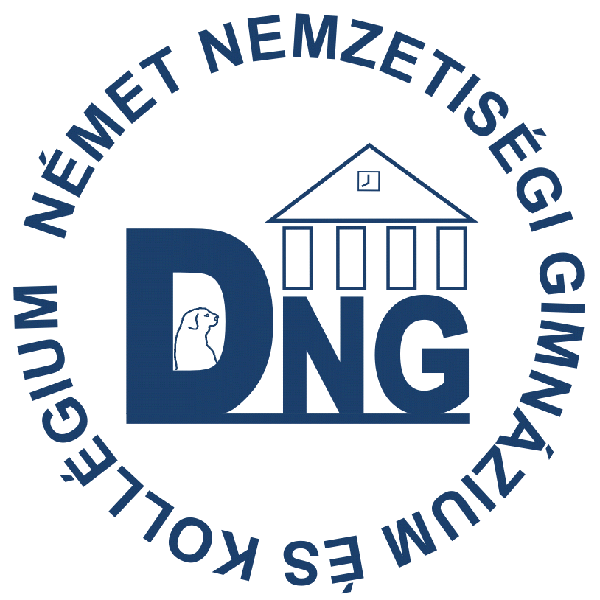 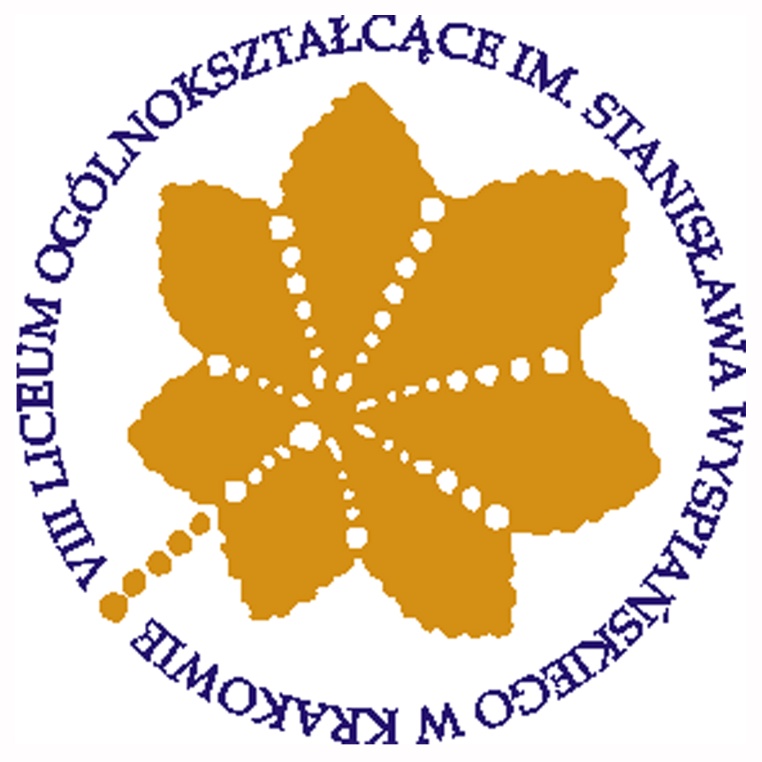 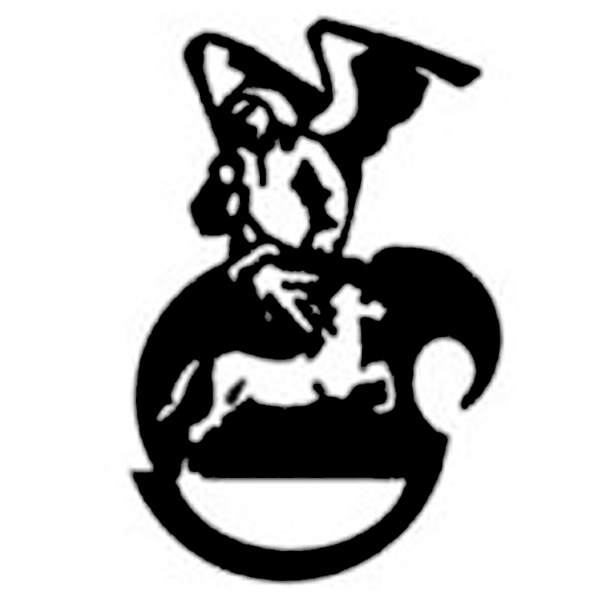 Dlaczego warto?
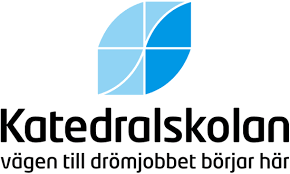 Uczeń rozwija kompetencje językowe,

a także:

kompetencje międzykulturowe
kompetencje społeczne 
kompetencje komputerowe
cechy interpersonalne (np. kreatywność, przedsiębiorczość)

I tak przygotowuje się do życia w zglobalizowanym świecie
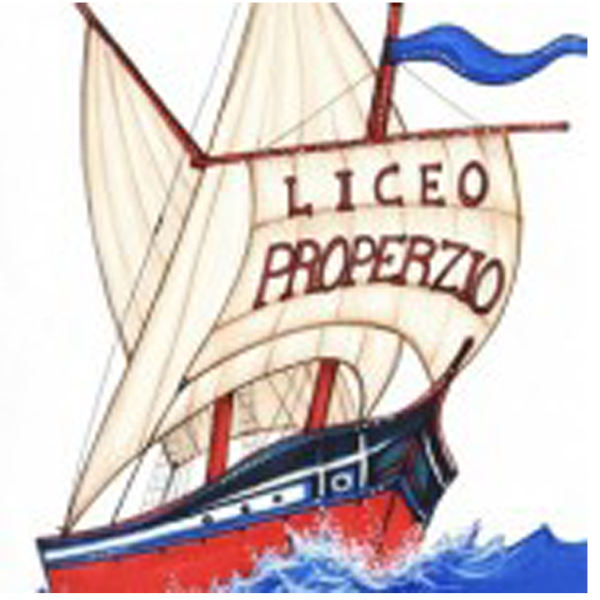 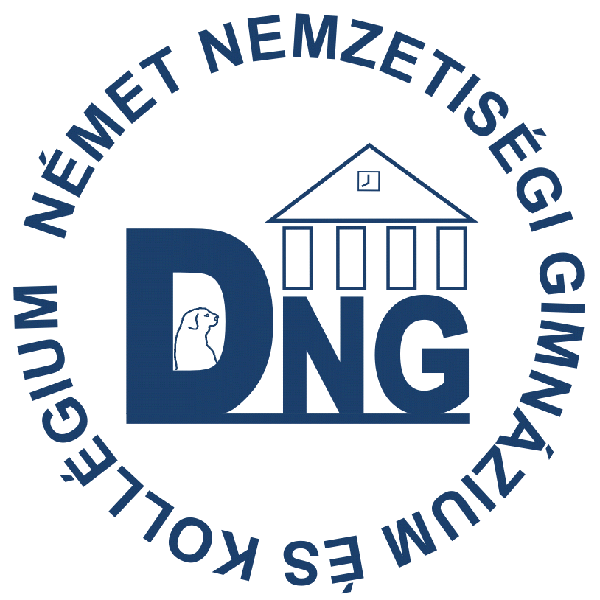 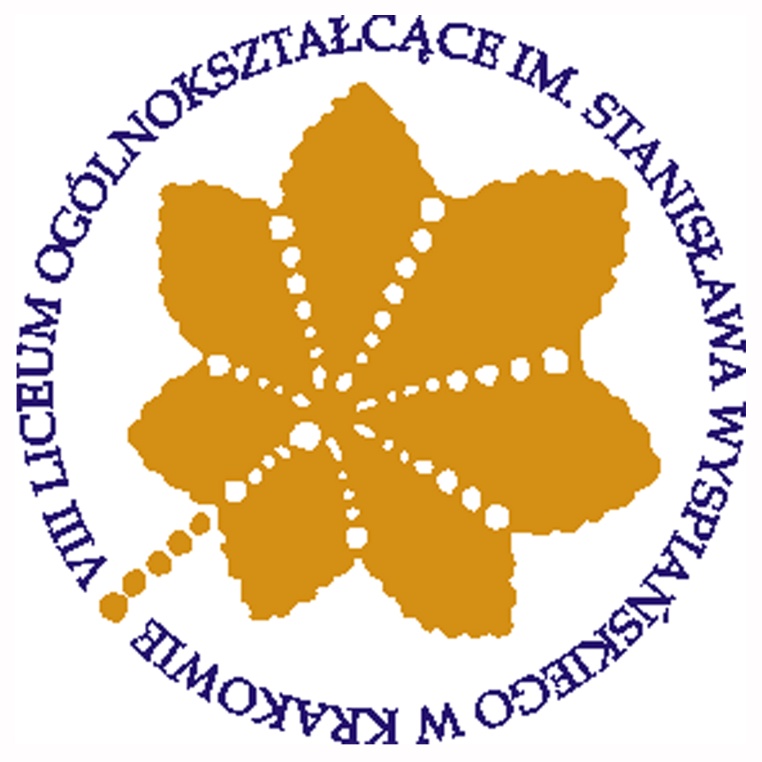 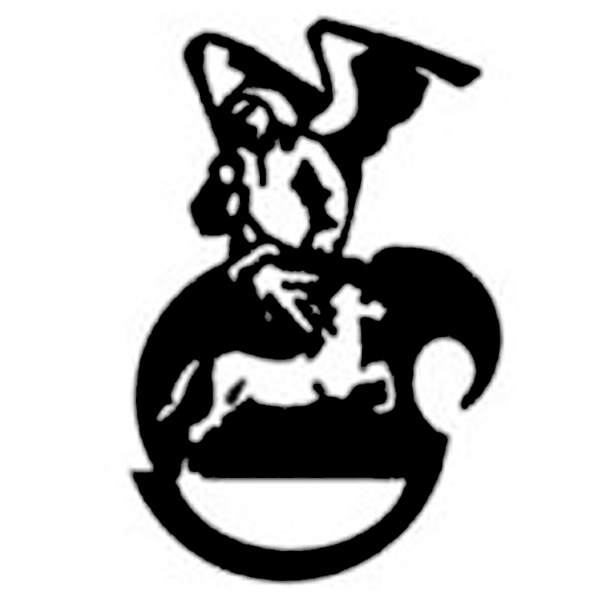 Liczby w VIII LO
60 uczniów pracowało na eTwinning w TwinSpace projektu
26 uczniów uczestniczyło w klasie międzykulturowej

W ramach kampanii przeprowadzono 105 lekcji:
30 lekcji języka angielskiego,
31 lekcji języka niemieckiego
30 prelekcji w języku polskim
14 gier terenowych

Nauczyciele zaangażowani w projekt: 
D. Szafraniec, A. Grochowska, A. Kozioł, R. Kopeć, M. Budacz, T. Włoczkowski, A. Serafin, a także: Ewa Krawczyk, Ela Krawczyk, A. Warszyńska, S. Skrzypiec,
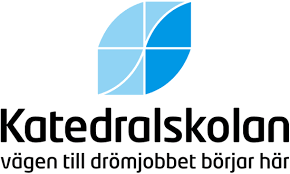 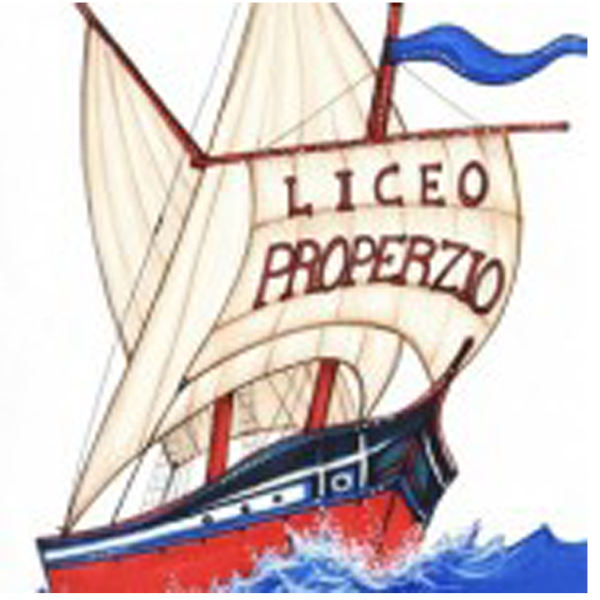 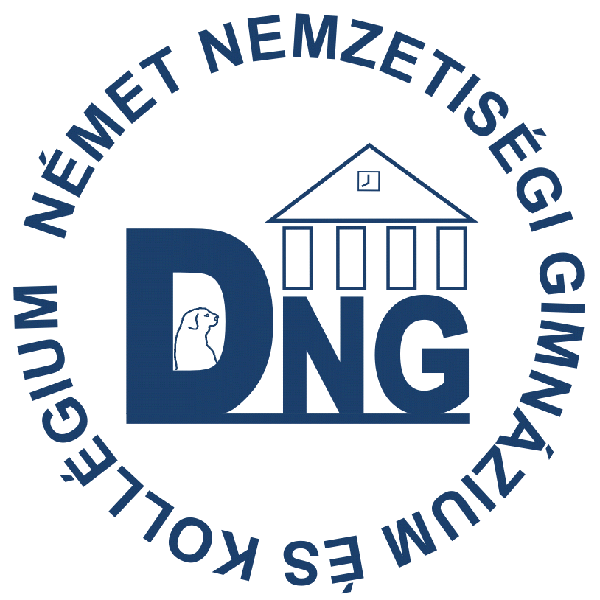 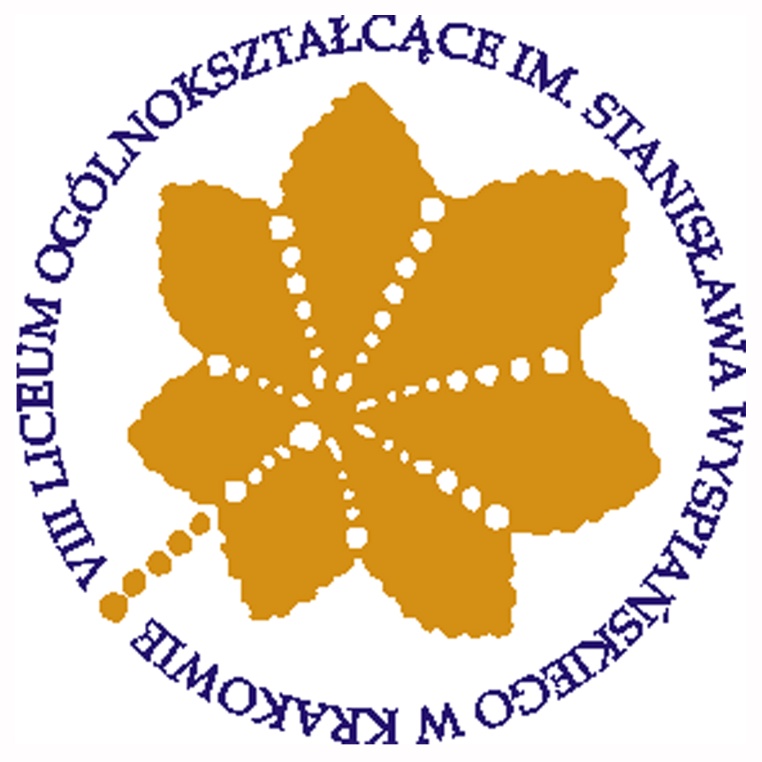 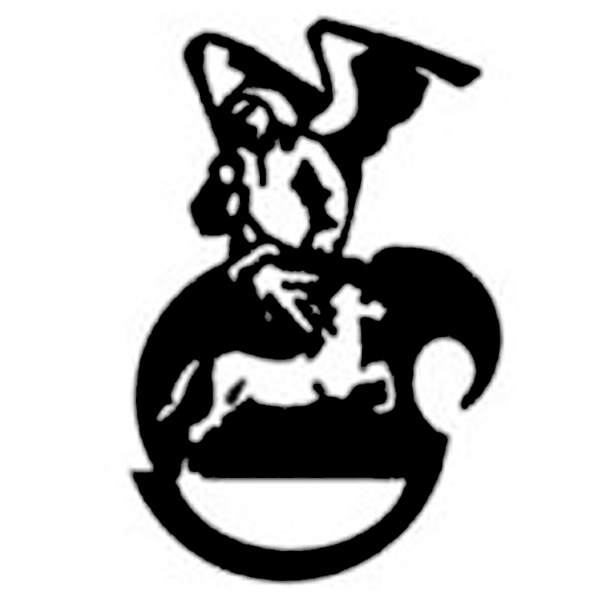 Wniosek:
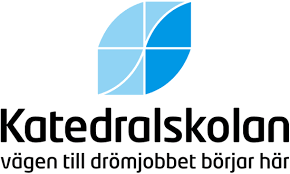 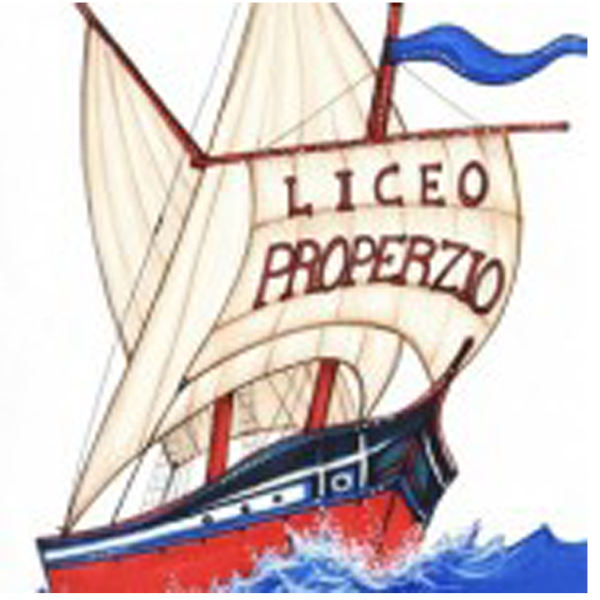 Warto i trzeba kontynuować!
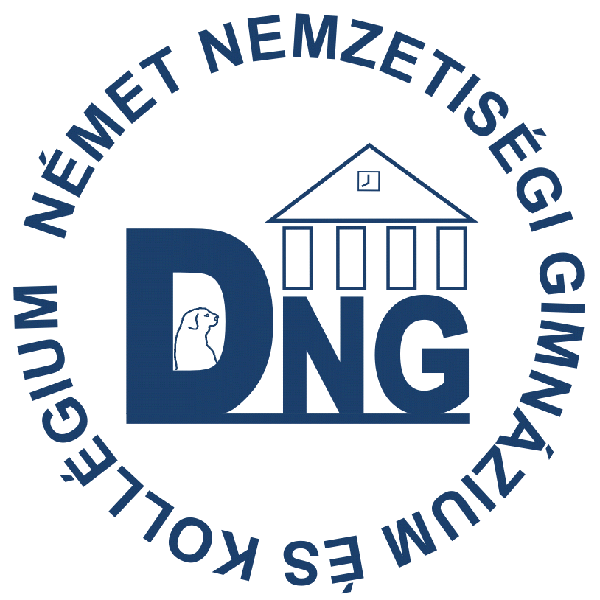 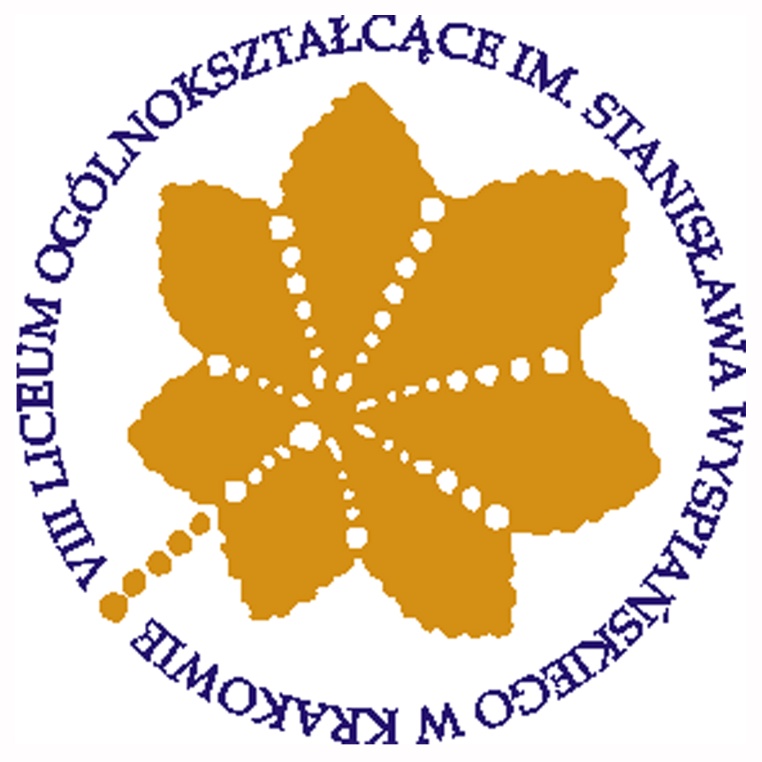 Zdjęcia zostały zrobione przez uczniów i nauczycieli szkół uczestniczących w projekcie Erasmus+/eTwinning „Myśl globalnie!”
Autor: Bożena Cudak VIII LO Kraków